The Hydrologic Impacts of the Vermont Interstate Highway System
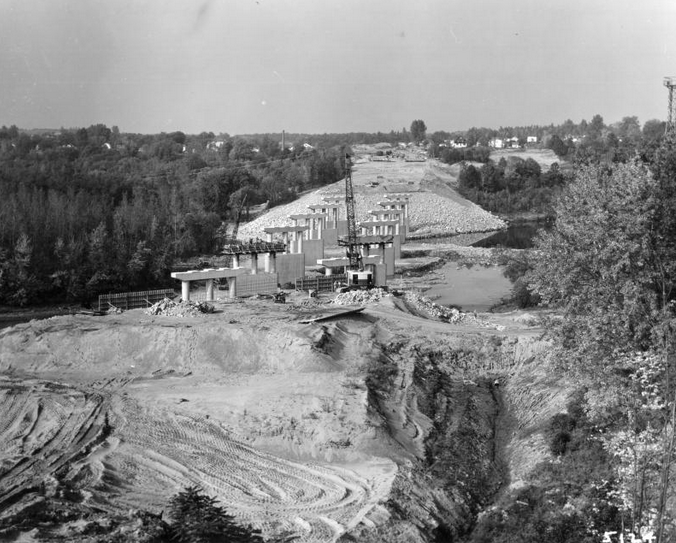 Ana Vang
LS00376_001
South Burlington-1961
[Speaker Notes: Hi, thanks for coming to my thesis proposal presentation entitled the hydrologic impacts of the vermont interstate system.]
Outline
Project Goals
Interstate History
Vermont Interstate
Build-out and Impervious Surface
Vermont’s Exits and Study Site Selection
Aerial and Ground Based Rephotography
Summer 2012 Fieldwork
Hydraulic Modeling
[Speaker Notes: In the next 25 minutes I will be presenting my goals, a history of the Interstate system, my study sites, …]
Landscape Change Program
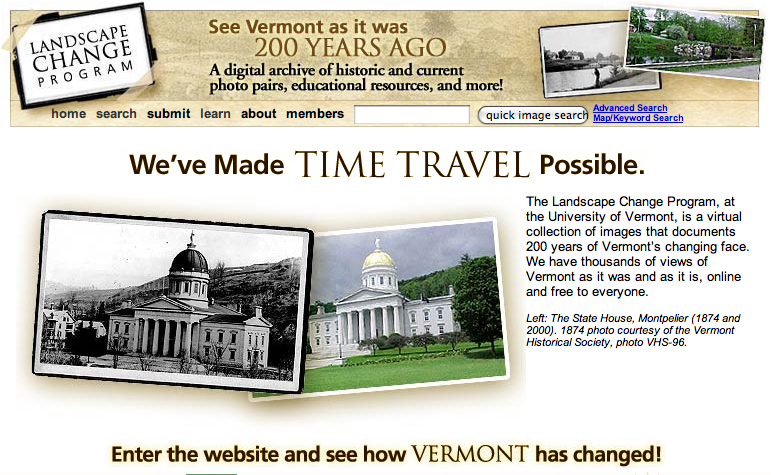 Funded by NEH
Documents change 
	in Vermont
Interstate photos
Summer team of 4
Goals
Determine how the building of the interstate has changed the hydrology of Vermont
Hypothesis: I will test whether construction of the interstate and the associated build-out increased the amount of impermeable surface sufficient to change peak flow and run off volume, and if so whether I can relate this to changes in stream planform, incision depth, and bed material.
[Speaker Notes: When starting this project I wanted to know how and to what degree the building of the interstate and it’s associated development have changed the hydrology of vermont.]
Interstate History
Federal-Aid Highway and Highway Revenue Acts of 1956
75440 km long
>170 km2 paved area
32 billion m3 moved
$215 billion (2012)
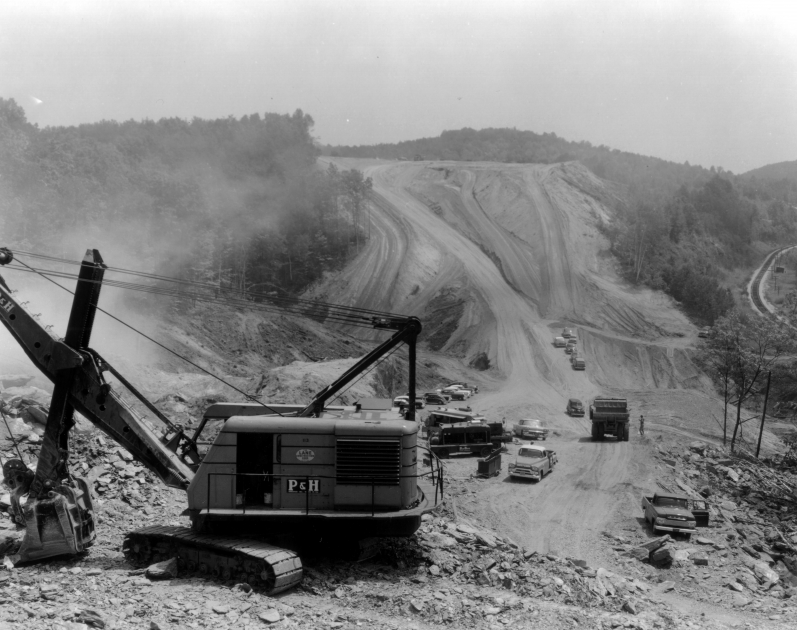 LS37411_000-Middlesex-1959
Kaszynski, 2000; Missouri Department of Transportation, 2012; Obenberger and DeSimone, 2011
[Speaker Notes: 32 billion = 1.5 lake champ volume
90% federally funded]
Vermont Interstate System
Constructed from
				1958-1983
516 km long
12 km2 area
53 exits
Smith, 2006; Vermont Department of Highways, 1965; Vermont Agency of Transportation, 2012
[Speaker Notes: The interstate system in Vermont was constructed from 1958 to 1983. Three major interstates are present in vermont. … say where each is located and that i93 was last. The system is 516 km long and has 53 exits.]
Impervious Surface
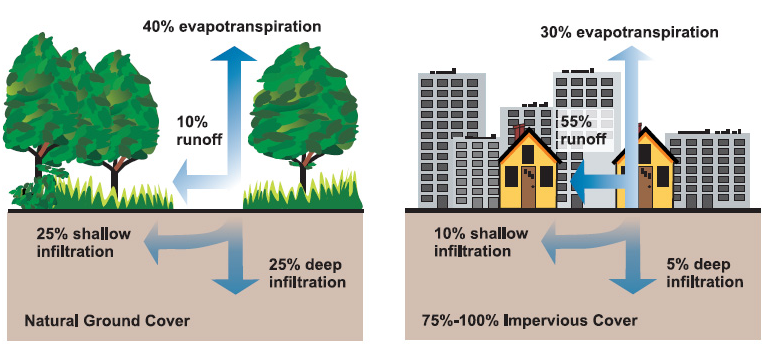 US EPA: 2003
Vermont’s Impervious Surface
Interstate: 516 km
Area/km: 22,800 m2
Total Area: 11.8 km2
Paved Road: 10,878 km
Area/km: 9600 m2
Total Area: 92.2 km2
Vermont’s Impervious Surface
Interstate: 516 km
Area/km: 22,800 m2
Total Area: 11.8 km2
Paved Road: 10,878 km
Area/km: 9600 m2
Total Area: 92.2 km2
The interstate is 4.5% of paved roads by length but 10% by area
Interstate Build-Out
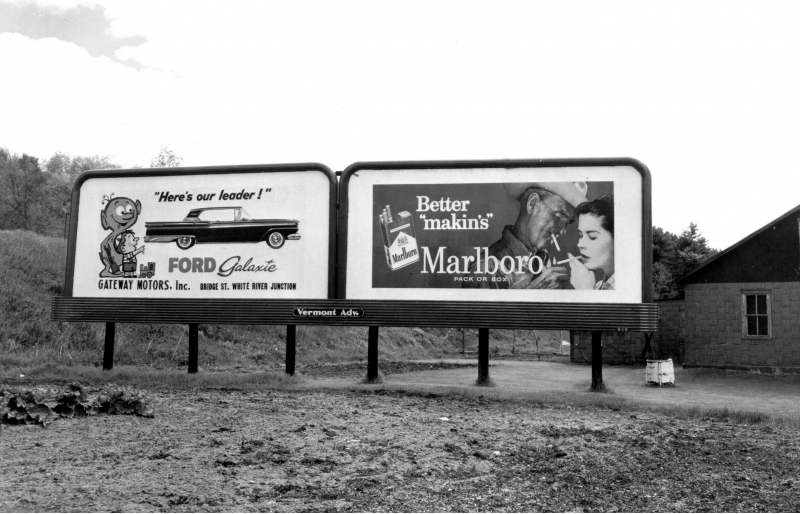 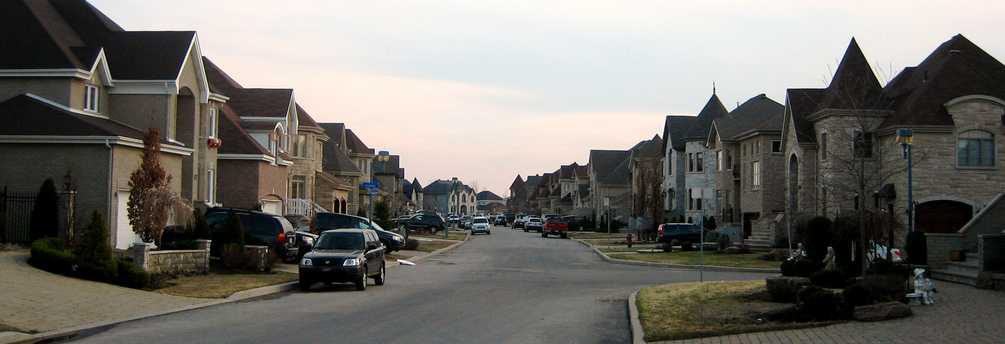 Catalyzed build-out
Increased impervious surface
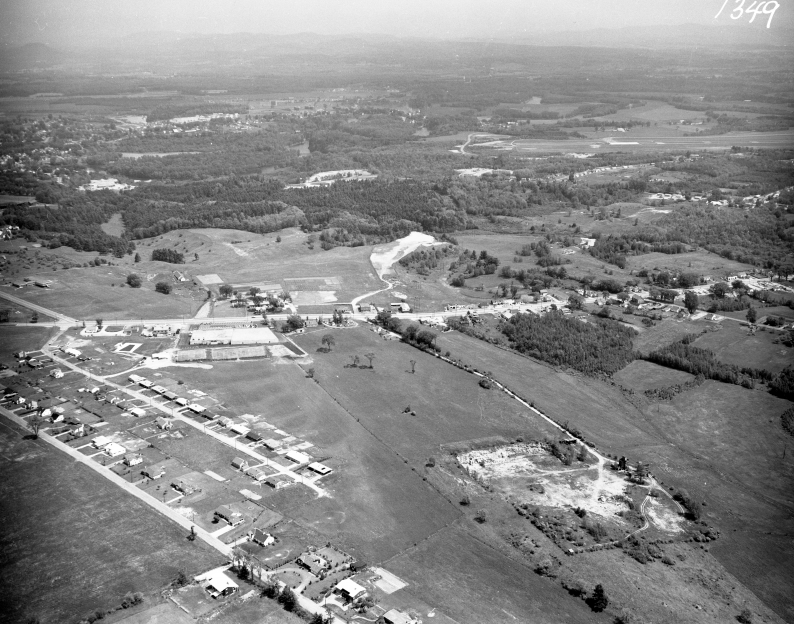 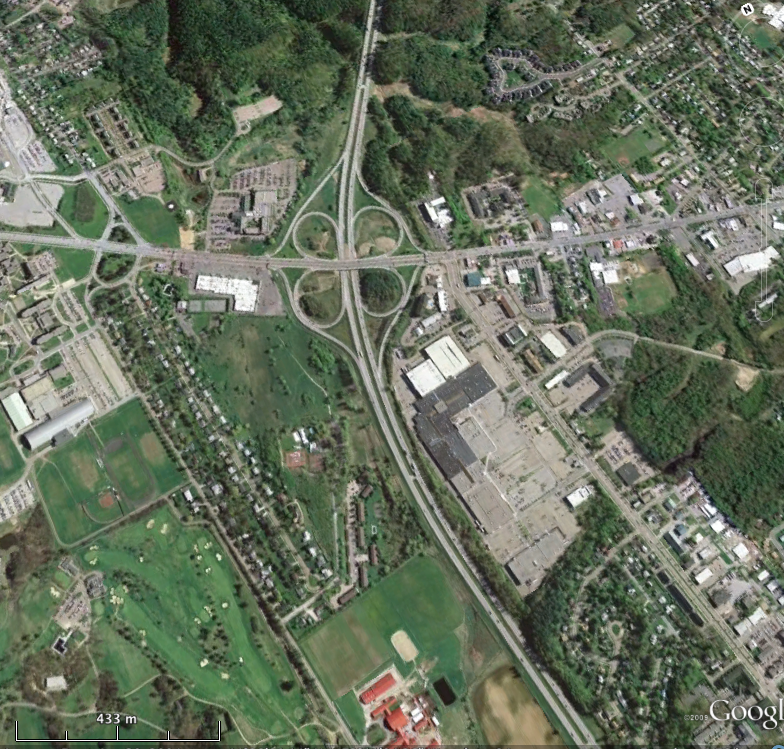 LS09591_000-Hartford-1959
Martin van Dalen Flickr
LS37361_000-South Burlngton-1959
[Speaker Notes: Link impervious to buildout, 
Before and after of williston or south burlington (dorset street) – catalyzed by interstate, 

Along with the construction of the interstate, comes interstate related development. This includes exits lined with big box stores and chain restaurants as well as suburban home development. Vermont has made a concerted effort to avoid some of the trappings and development often associated with the interstate. In 1968, Vermont banned all billboards in the state and compromised by allowing roadsides that list businesses. The Vermont Land Trust was another effort to keep  Vermont from changing in the wake of interstate construction. The Land Trust goes to farms in vermont and offers to buy the development rights to their property, so that in the future the landscape remains disticly agrarian. Finally, Vermont strongly resisted the construction of box box stores and while they were eventually built, still exist in much lower concentrations than in most states.]
Why do we care?
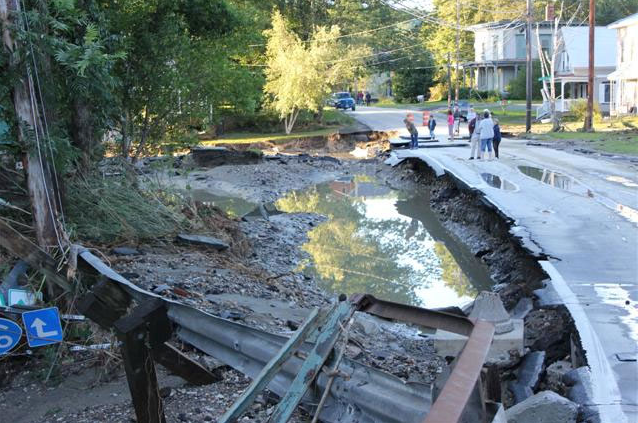 Changes in:
Flow paths
Flood peak
Stream morphology
Water quality
Ground water recharge
Increased impervious area = Landscape change
USFWS: 2011 Bethel
[Speaker Notes: Do more. Specifics …. Explain picture, higher flow peak – more capable of eroding material, lateral movement, lanscape link
At bottom = landscape change]
How do we study changes and test hypothesis?
Rephotography
Fieldwork
Hydraulic Modeling
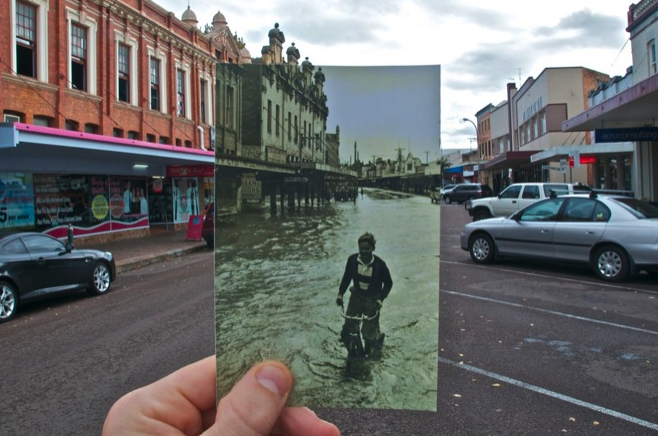 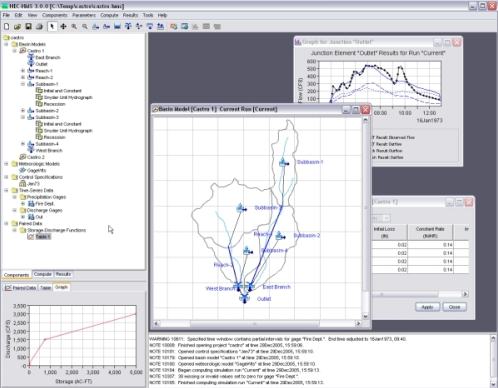 Nomad Tales-NSW/Flickr
US ACE
[Speaker Notes: Hydrologic modeling]
How do we study changes and test hypothesis?
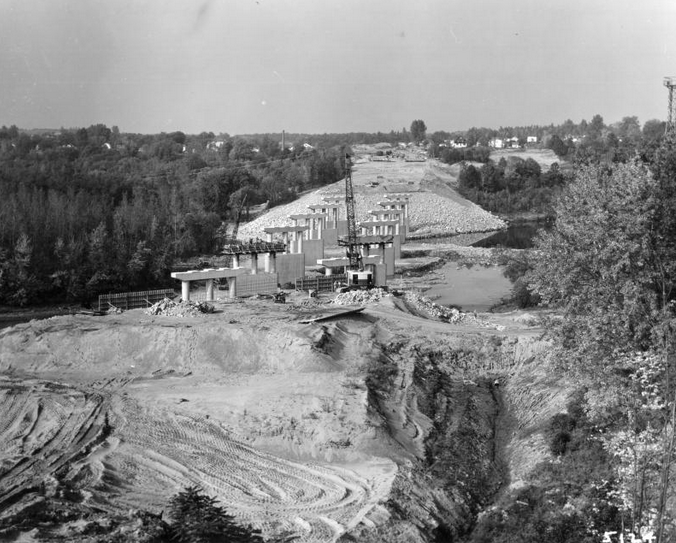 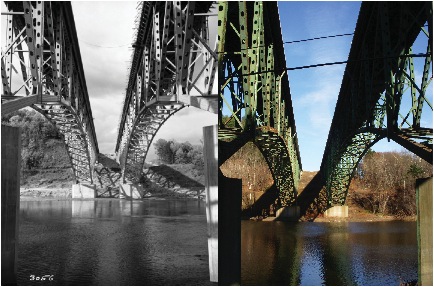 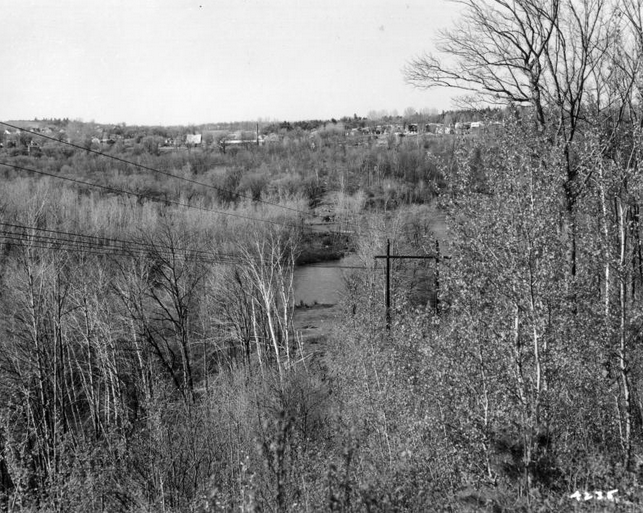 LS38134_000-Brattleboro-1960
2011
Ground Based Rephotography
LS00376_000/LS00376_001-South Burlington-1961
[Speaker Notes: Bridge of the INTERSTATE, big red arrow agradation!]
How do we study changes and test hypothesis?
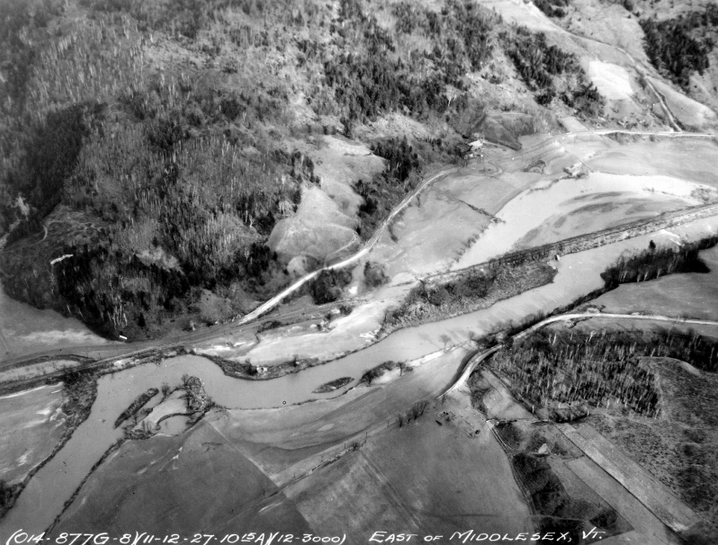 1927
Aerial Rephotography
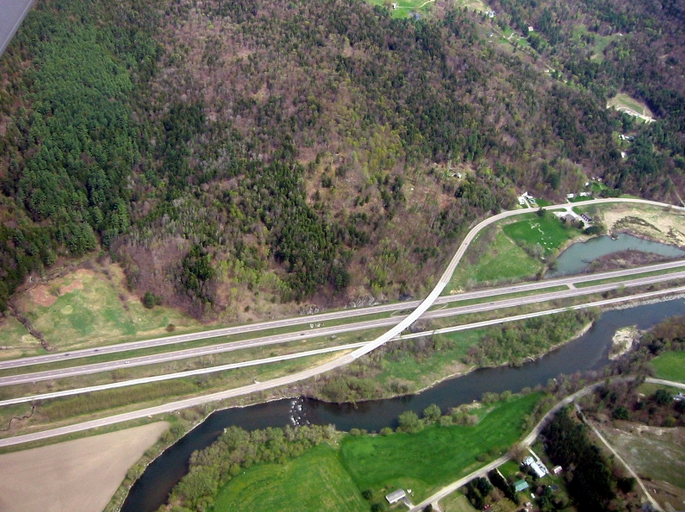 2004
LS01472_000-Middlesex
LS01472_001-Middlesex
[Speaker Notes: Do more, the interstate widened right of way,

Walk people through it, start at 1927- ag field less pavement …
Go to 2004, what happened w/interstate , added pavement, connectivity and flow. Talk more about the connectivity of the landscape. Linear strips. 
Linear interstate flow into river/infiltrate
Walmart – storm water less infiltration]
How do we study changes and test hypothesis?
HEC-HMS  
  Inputs
 Drainage area
 % Impervious
 Precipitation
Outputs
 Hydrograph data
 Time to peak discharge
 Runoff contribution
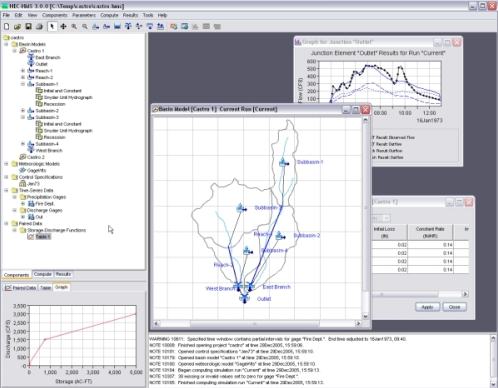 [Speaker Notes: Under the hood, how does it work.
Imp for overall watershed or bits and pieces?]
How does this all work together?
Aerial Rephotography
(% impervious)
Hydraulic Model
Hydrograph, run off, peak discharge data
Hydrograph, run off, peak discharge data
Test Hypothesis
Aerial Rephotography
(stream planform)
Ground Based Rephotography
(incision, aggradation, etc)
I will test whether construction of the interstate and the associated build-out increased the amount of impermeable surface sufficient to change peak flow and run off volume, and if so whether I can relate this to changes in stream planform, incision depth, and bed material.
Work Completed
Photo processing
Interstate exit classification
Site selection
Vermont Interstate Photos
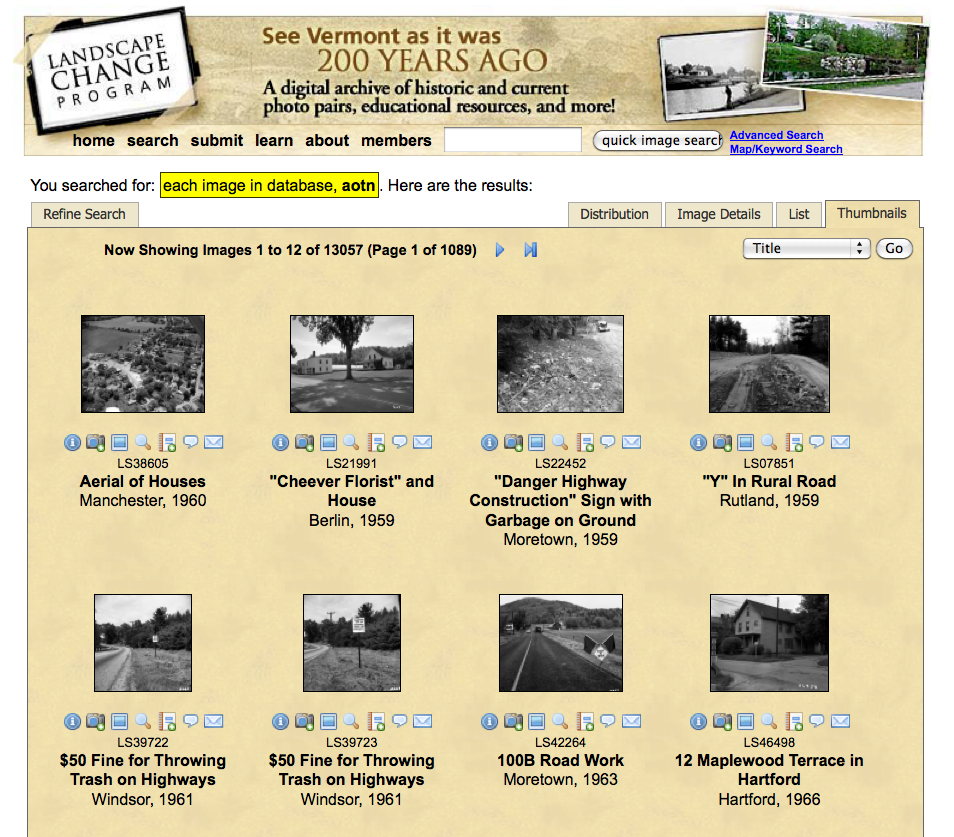 50,000 images
 >13,000 Public Interstate Images
 >36,000 Interstate Collection
[Speaker Notes: Slide early on about neh funding negatives, public 13000, 18522 in database
Picture of photographers notebook]
What do Vermont’s exits look like?
Undeveloped/Basic Services
[Speaker Notes: Take impervious!
This past fall I took a road trip around Vermont to determine the state of the interstate and it’s exits. I was able to separate the exits into three categories: basic services and undeveloped, commercial, and residential.]
What do Vermont’s exits look like?
Commercial
[Speaker Notes: Google walmart in place of]
What do Vermont’s exits look like?
Residential
What do Vermont’s exits look like?
Undeveloped/Basic    	Services:  14

  Commercial: 21

  Residential: 16
Modified from Vermont Agency of Transportation, 2012
[Speaker Notes: How do they behave hydrologically.
Result map.
NEH Committee – narrrow down]
Site Selection
[Speaker Notes: Based on suggestions by my NEH comitttee I narrow down the number of potential study towns to 20. 
Current Development]
Site Selection
[Speaker Notes: Based on suggestions by my NEH comitttee I narrow down the number of potential study towns to 20. 
Current Development]
Site Selection
[Speaker Notes: Based on suggestions by my NEH comitttee I narrow down the number of potential study towns to 20. 
Current Development pictures – illustrate it. Lots of change.]
Site Selection
Basic Services/Undeveloped:
Bethel
Springfield

Commercial:
Hartford
Lyndonville
Montpelier
St. Albans
Williston
Winooski

Residential
Barton 
Dummerston
Richmond
Modified from Vermont Agency of Transportation, 2012
Summer/Fall Work
Ground based rephotography
Fieldwork
Final study site selection
Aerial rephotography
Hydraulic modeling
Ground Based Rephotography
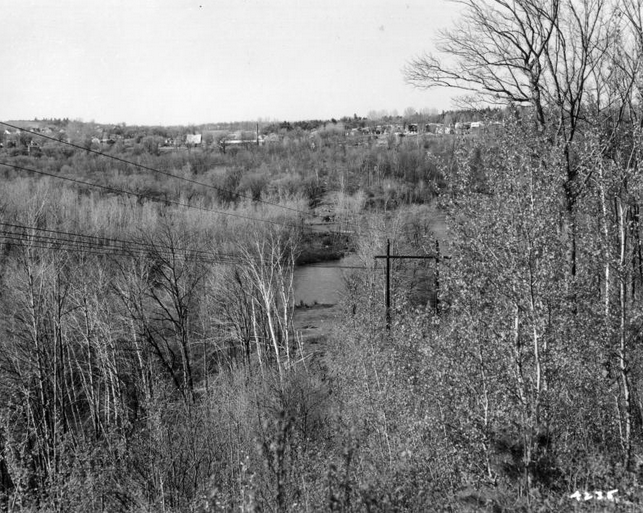 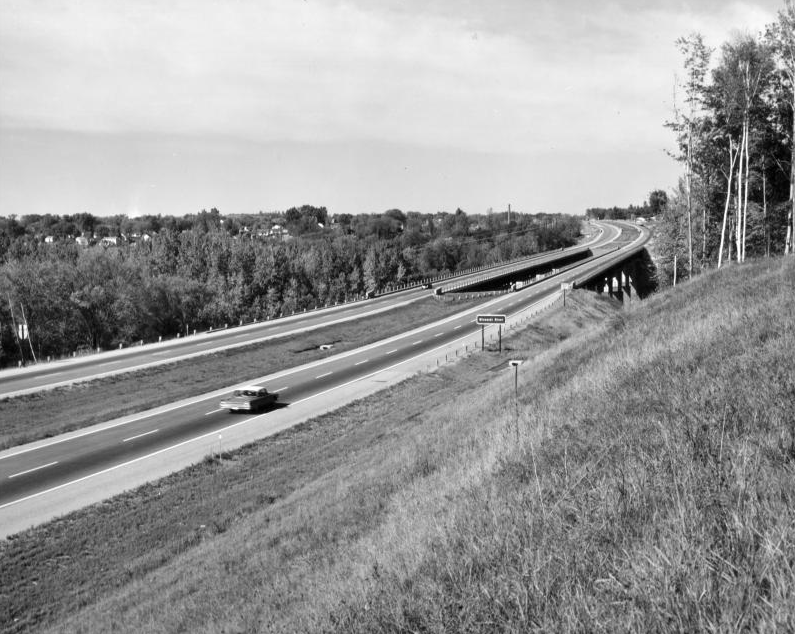 LS00376_000/LS00376_003-South Burlington-1961/1964
[Speaker Notes: Beginning and end extreme then animation]
Ground Based Rephotography
Fieldwork
Rephotography
Bridge piers
Near slopes
Drainage
Walking stretches of river with air photos in hand 
Scour
Aggradation
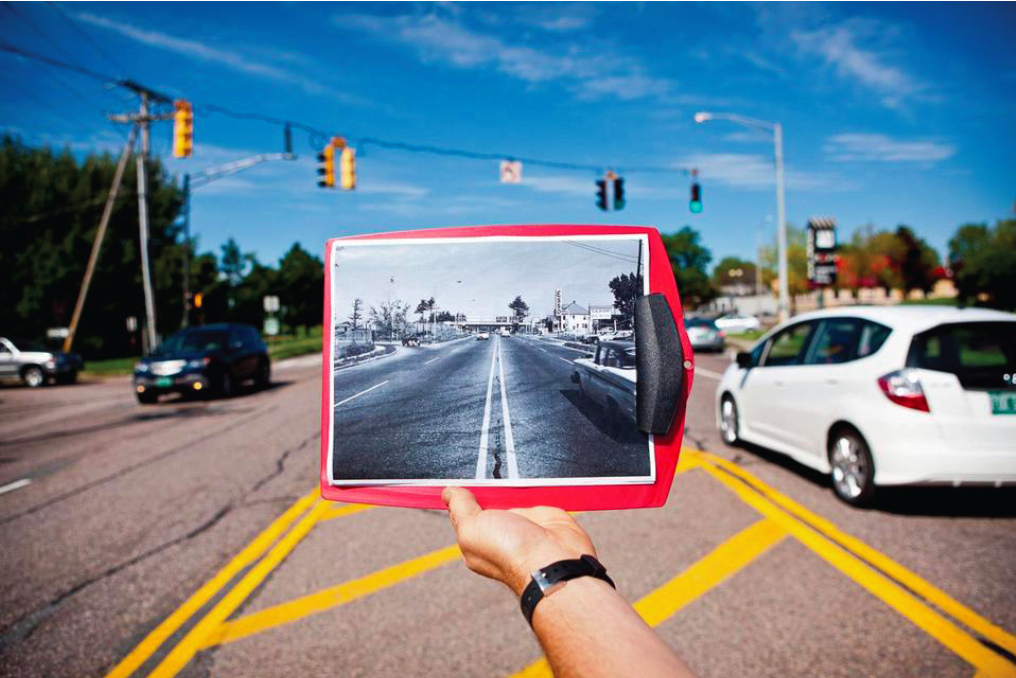 Boston Globe
Final Study Sites
4 Sites
Spectrum of variables
Placement within watershed
Modified from Vermont Agency of Transportation, 2012
Aerial Rephotography
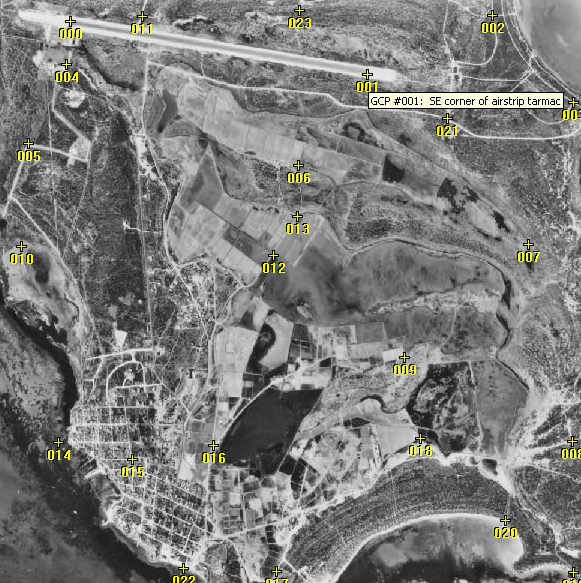 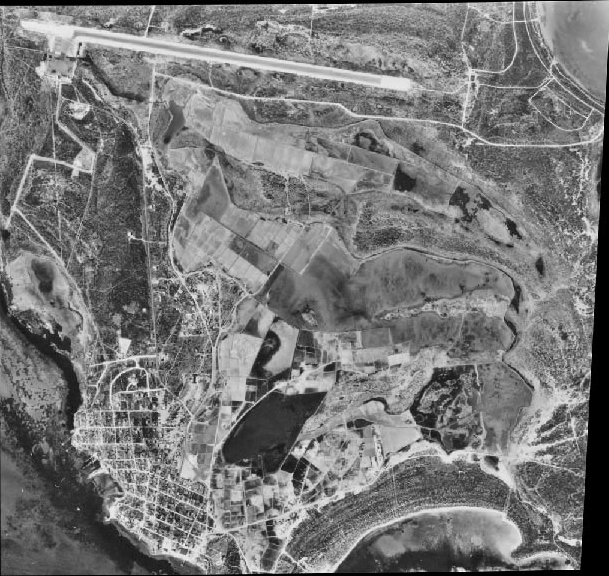 Edwards
[Speaker Notes: Two vertical aerials. VCGI. Ties more to collateral buildout]
Aerial Photo Availability
Hydraulic modeling: HEC-HMS
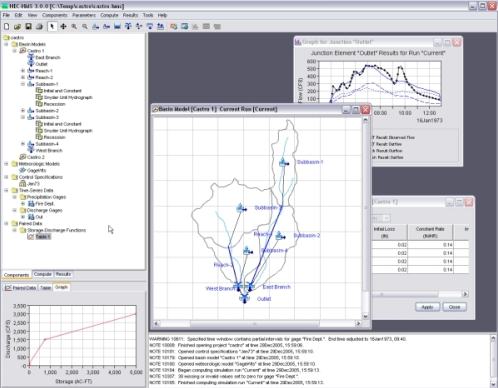 Input:
 Delineate sub-basins  
 Impervious % from aerial photos
Compare model outputs to field data
[Speaker Notes: Dig into program
Based on curve#’s?]
Thesis Outcomes
Quantify amount impervious surface, over time, at 4 study sites of varying character
Document current conditions in streams with summer fieldwork
Document change in conditions with aerial and ground rephotography
Model the effect of increased impervious on surface hydrology
Attempt to link the amount and type of impervious change  with channel change
Timeline
[Speaker Notes: What’s my thesis …]
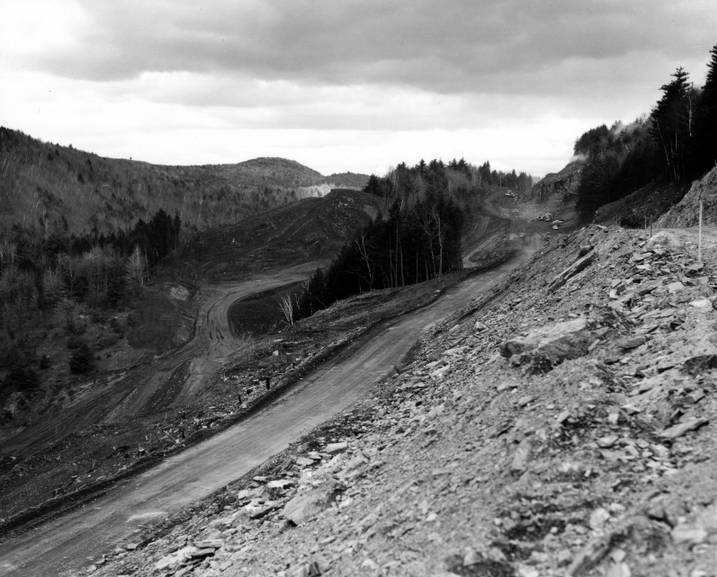 Questions?
LS07832-Fairlee- 1970
Site Selection
[Speaker Notes: Based on suggestions by my NEH comitttee I narrow down the number of potential study towns to 20. 
Current Development]
Hydraulic modeling: HEC-RAS
Sediment transport/movable boundary computation

  Range of simulation times
  Simulate hydraulic sorting
  Estimate scour in floods
  Estimate sedimentation
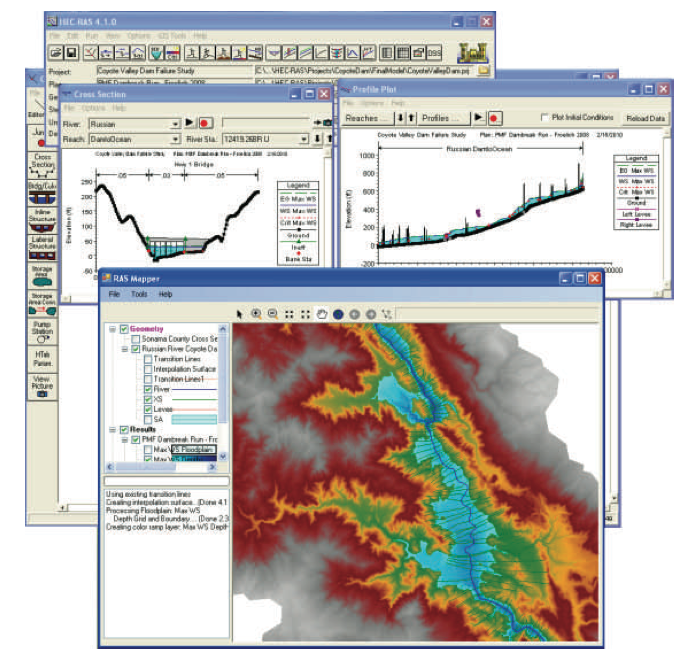 Other slide ideas
Expand on summer work 
Expand on modeling
In summary
Comments from presentation
Stream geomorphology, exp pics, list exactly what data I’m looking for. Go over how I’m surveying
Go over inputs and outputs of models
Go over method for quantifying impervious space
Break up writing thesis along the way
Data flow diagram for numerical inputs
Split up fieldwork slide